МУНИЦИПАЛЬНОЕ АВТОНОМНОЕ ДОШКОЛЬНОЕ ОБРАЗОВАТЕЛЬНОЕ УЧРЕЖДЕНИЕ 
«ЦЕНТР РАЗВИТИЯ РЕБЕНКА – ДЕТСКИЙ САД № 46» 
ГОРОДСКОГО ОКРУГА САРАНСК
Экологическая акция«Кормушка для птиц»
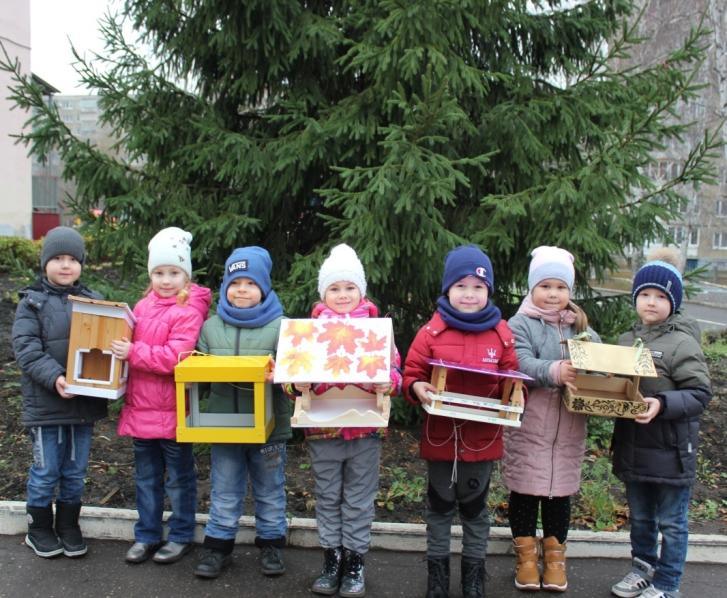 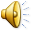 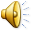 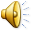 Цель акции: 
 Привлечение внимания подрастающего поколения к проблемам охраны окружающей среды.
Задачи акции: 
 Формировать экологическую культуру у детей дошкольного возраста;
 Воспитывать у детей бережное отношение к природе;
Вовлекать детей и родителей в активную творческую деятельность ДОО.
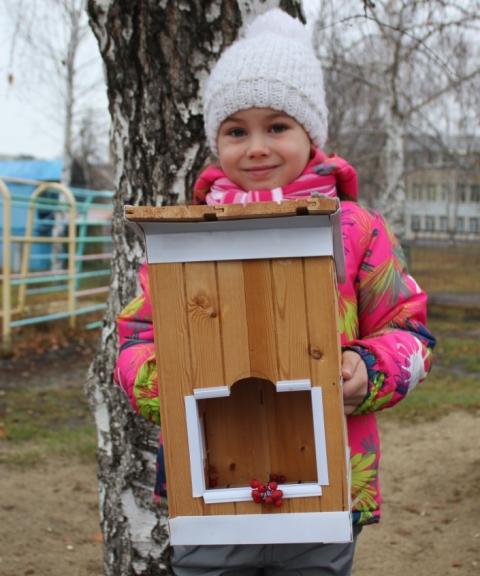 В зимнюю стужу голодные и ослабевшие  птицы 
легко замерзают.

А как можно помочь птицам?                                                  
Мы кормушку смастерили, 
Мы столовую открыли.
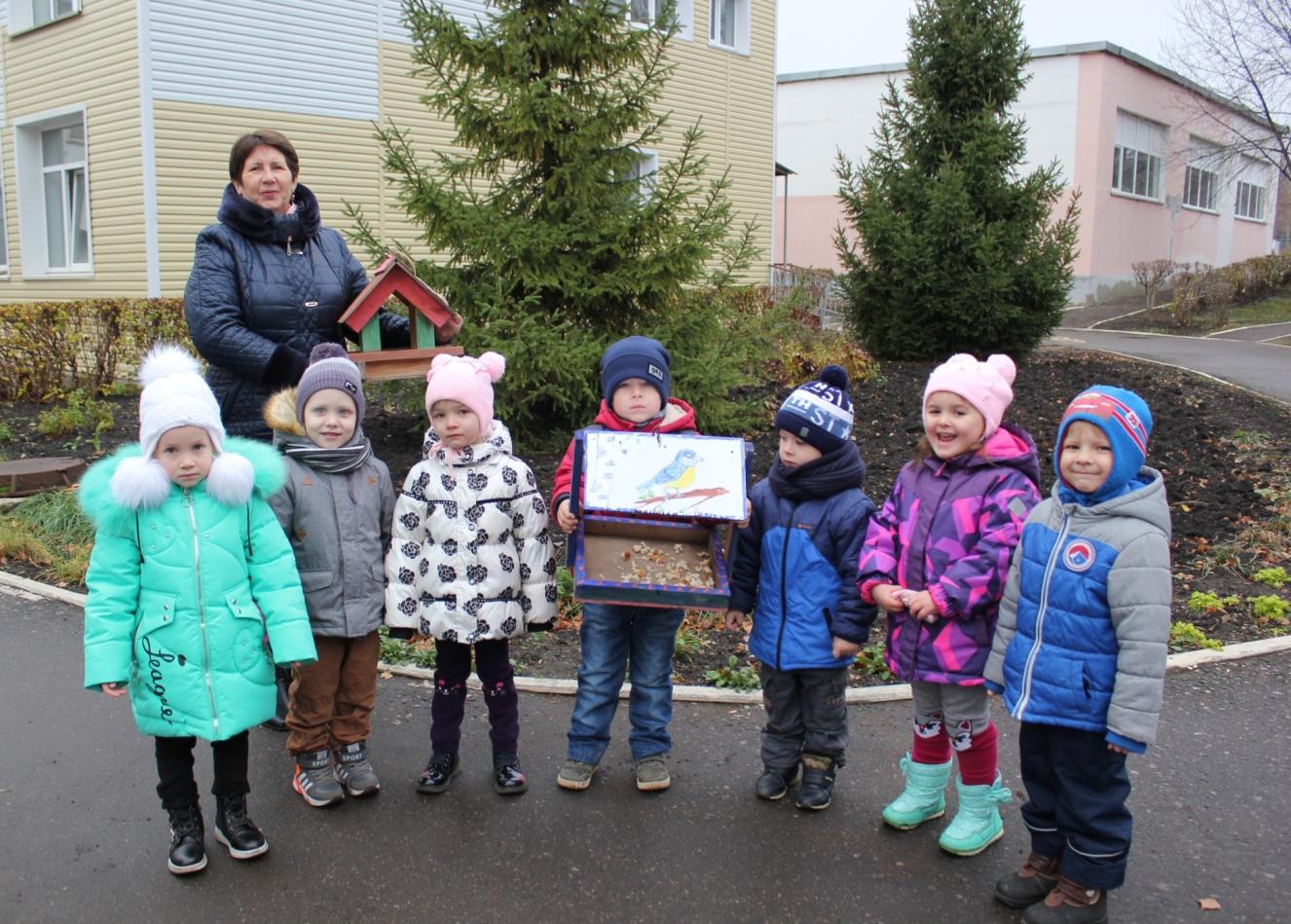 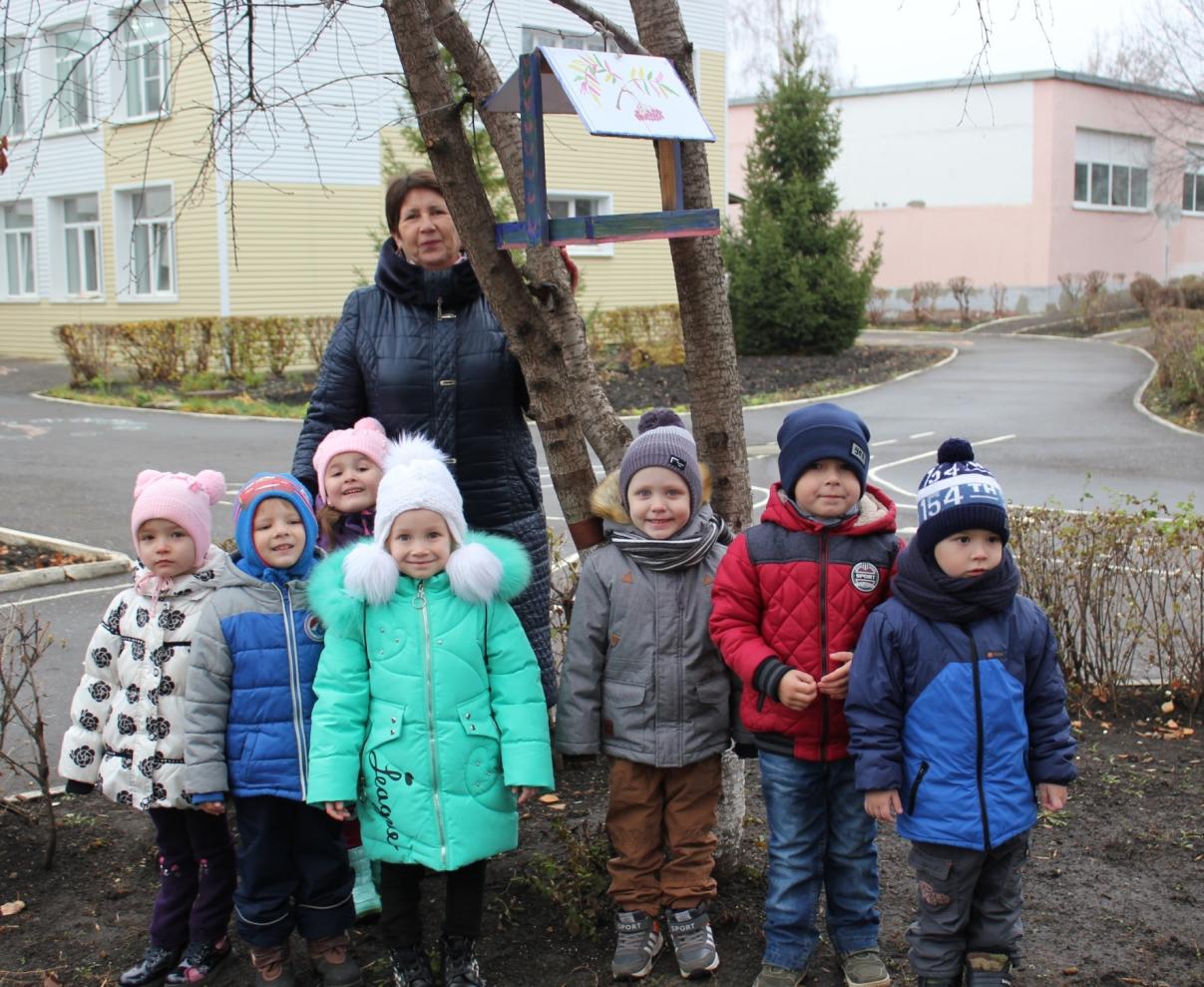 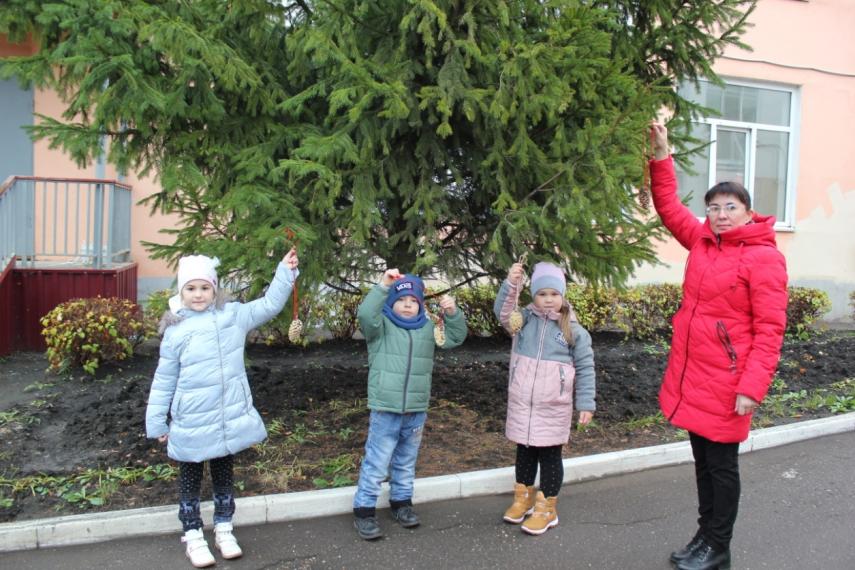 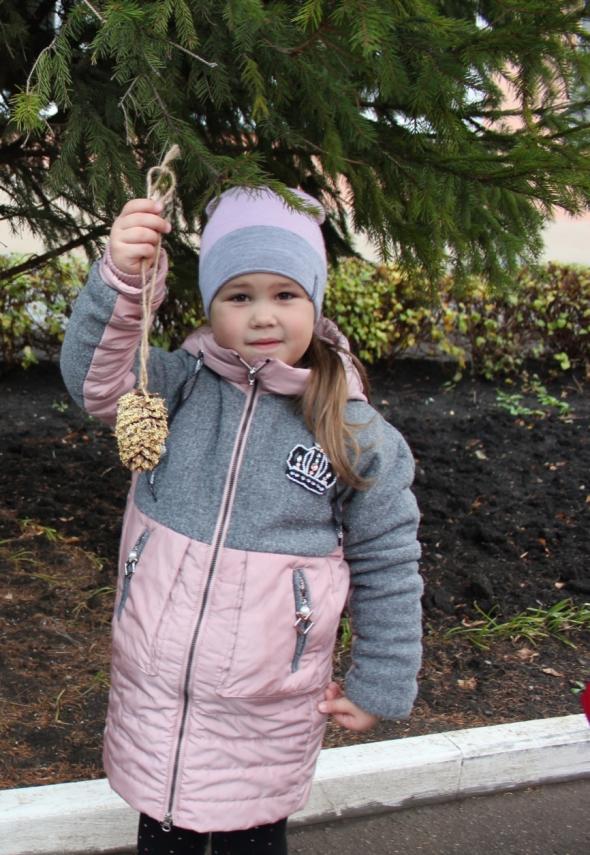 Что за стол среди берез                                              Под открытым небом?                                                Угощает он в мороз                                                     Птиц зерном и хлебом.
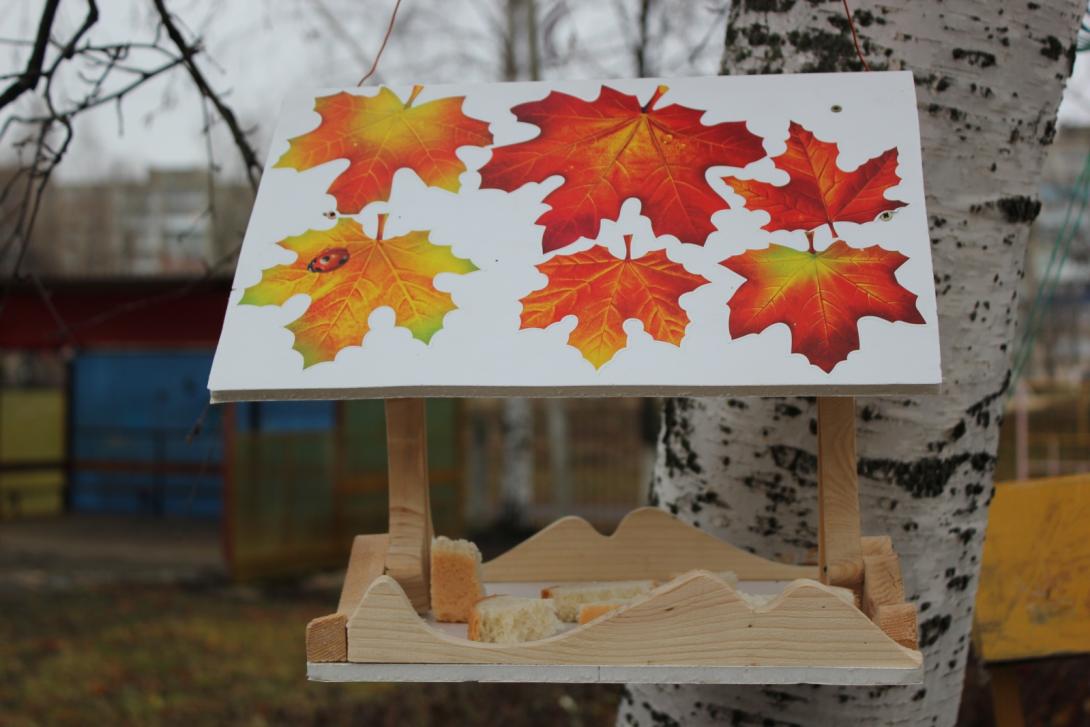 Развешивать кормушки нужно подальше от пешеходных дорожек. Там, где никто не будет мешать птицам …
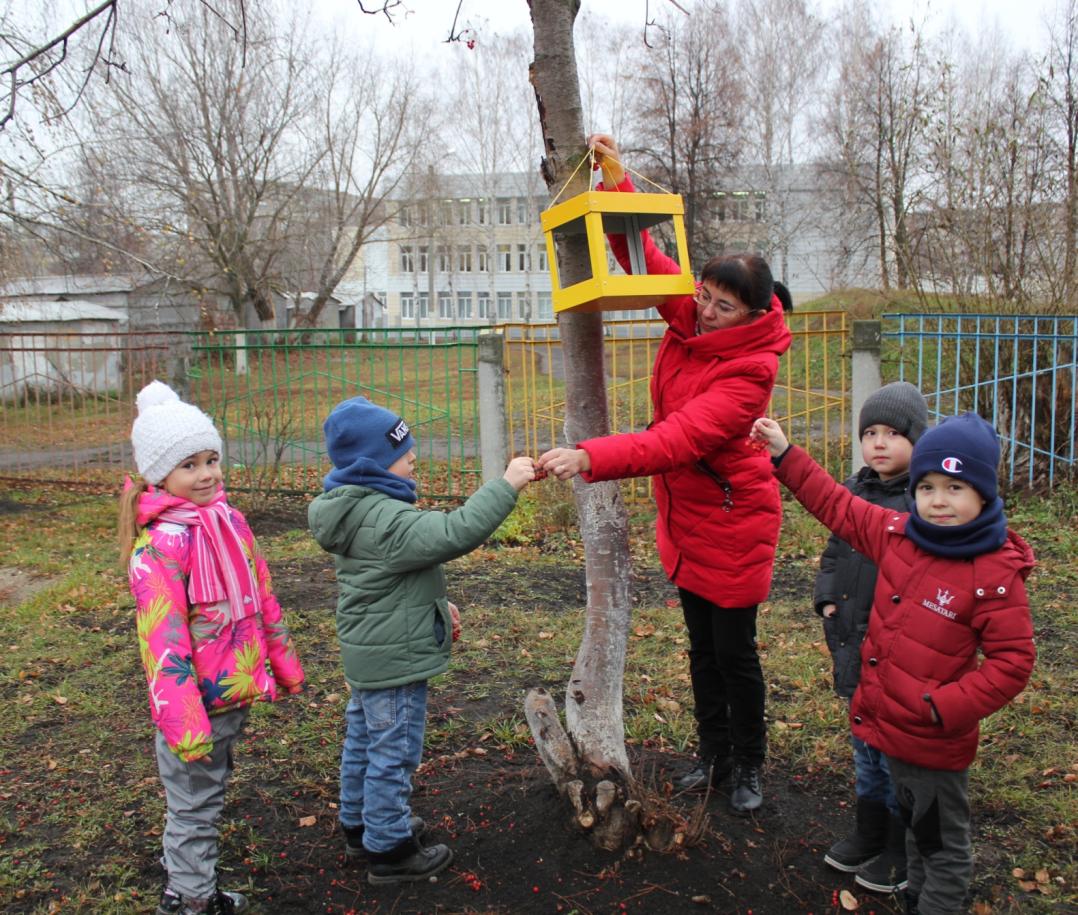 Каждый день мы добавляли 
в кормушки разный корм:
пшено, овёс, рис, семечки подсолнуха, сало
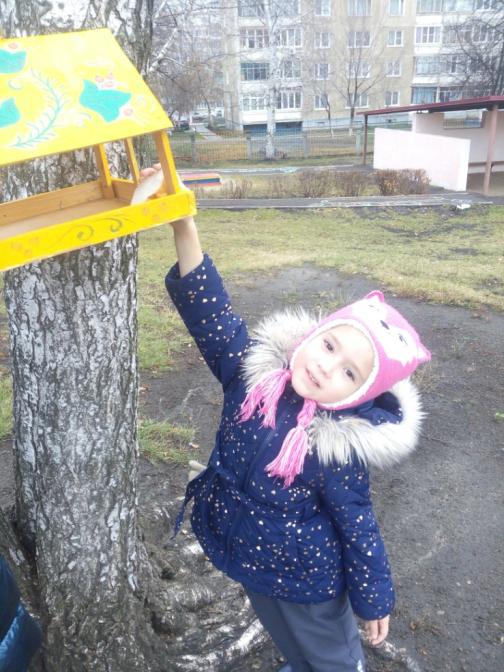 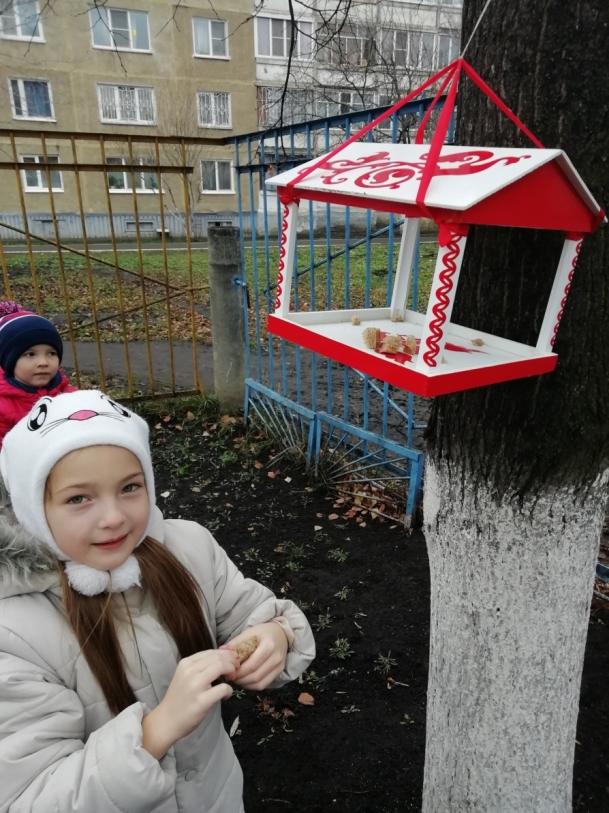 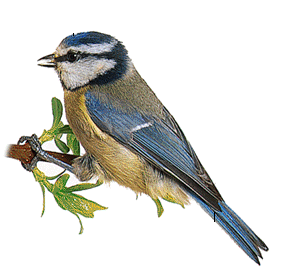 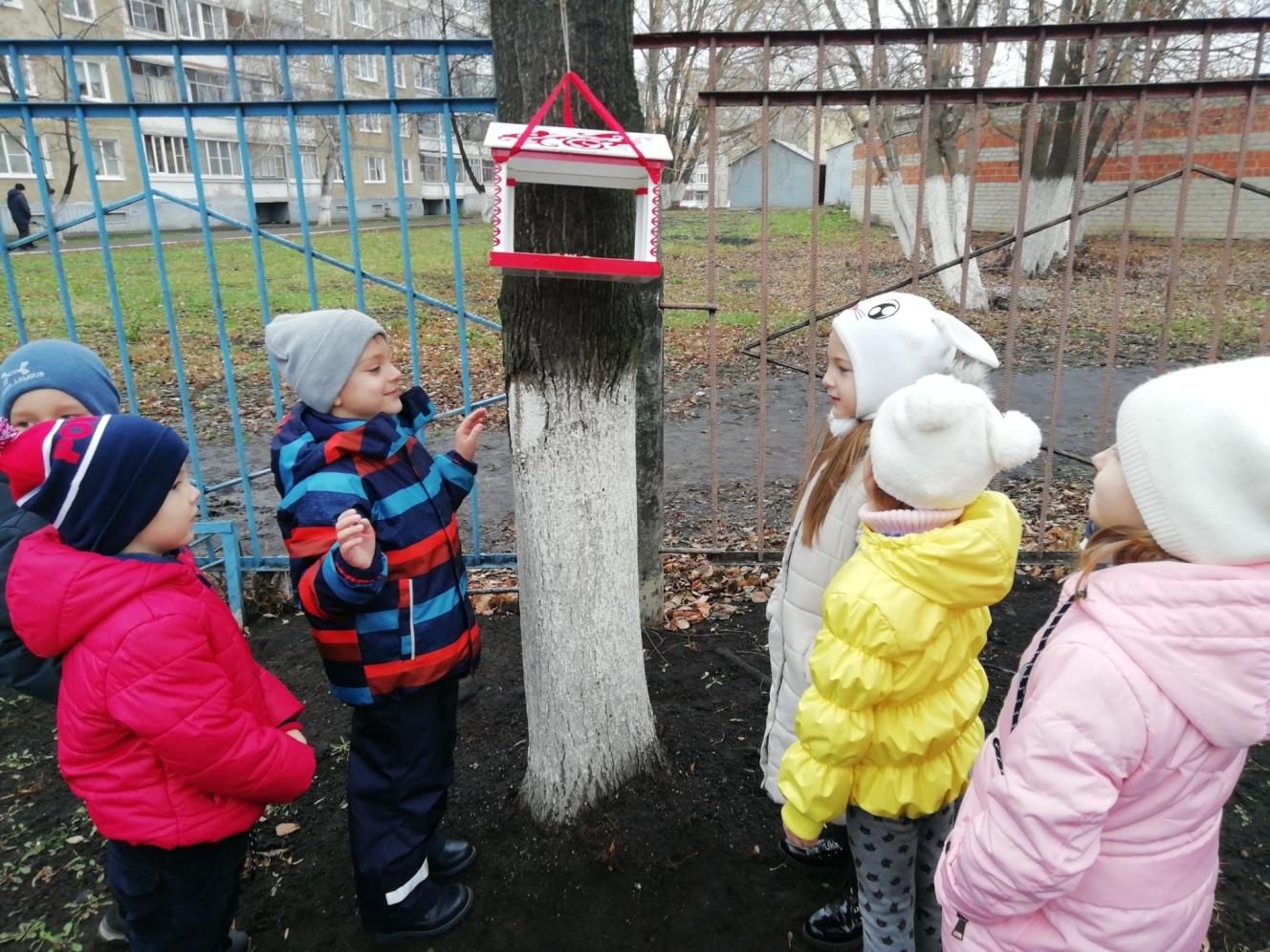 Птичья столовая работает без выходных…
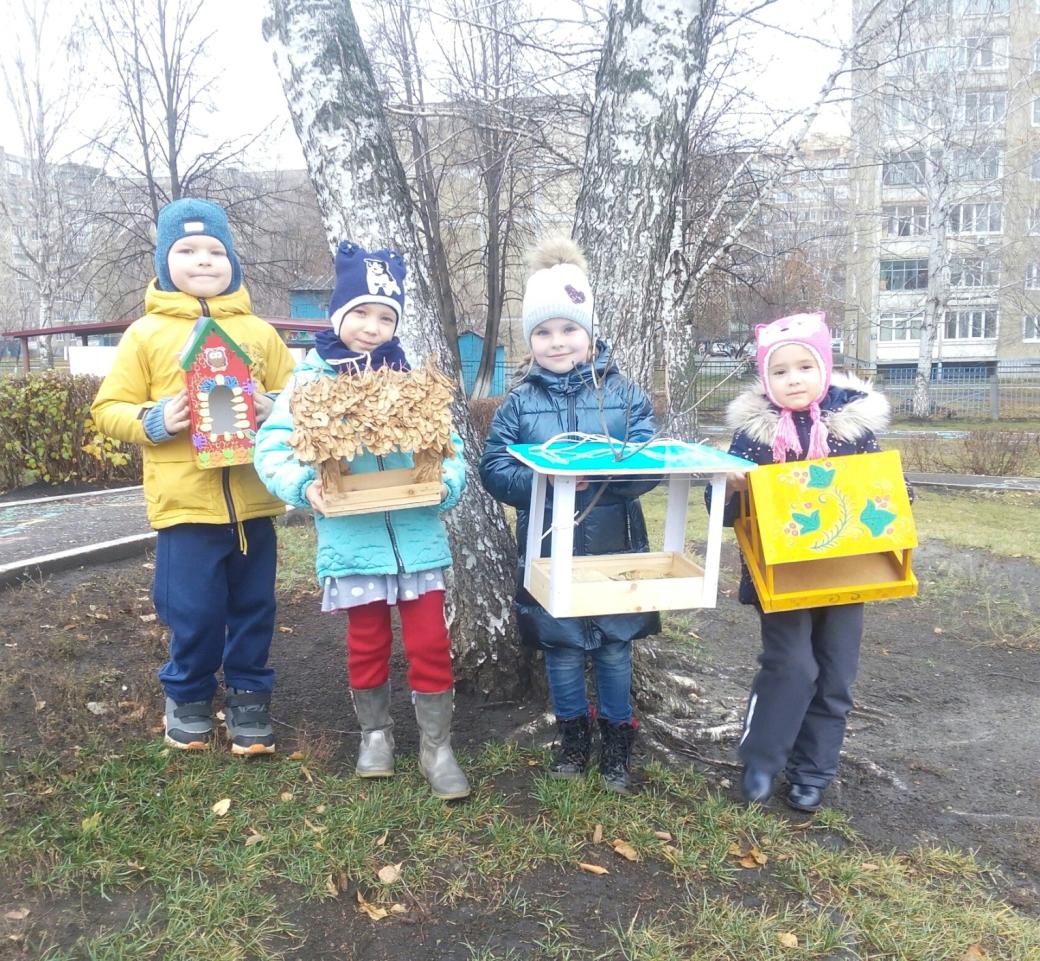 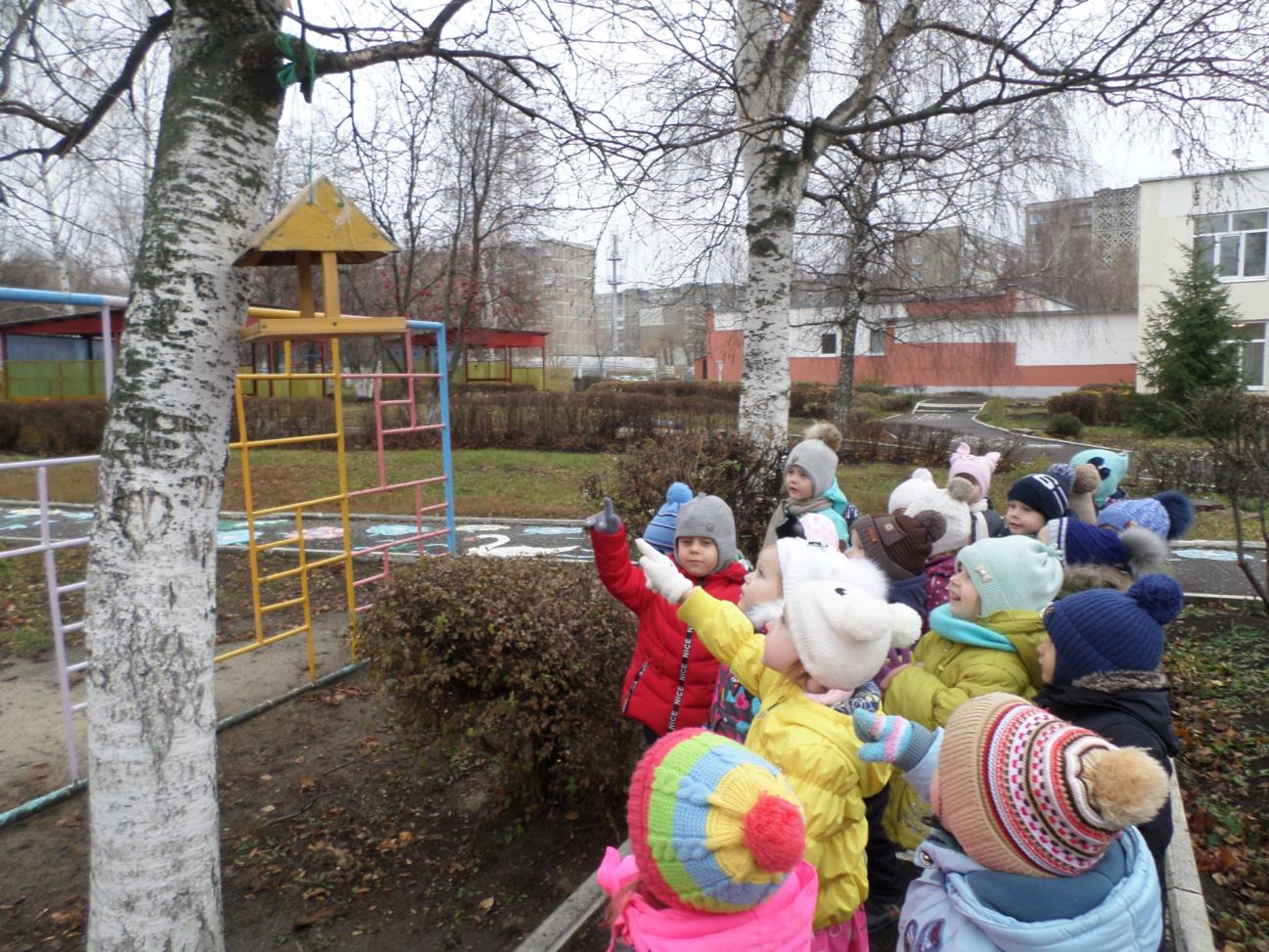 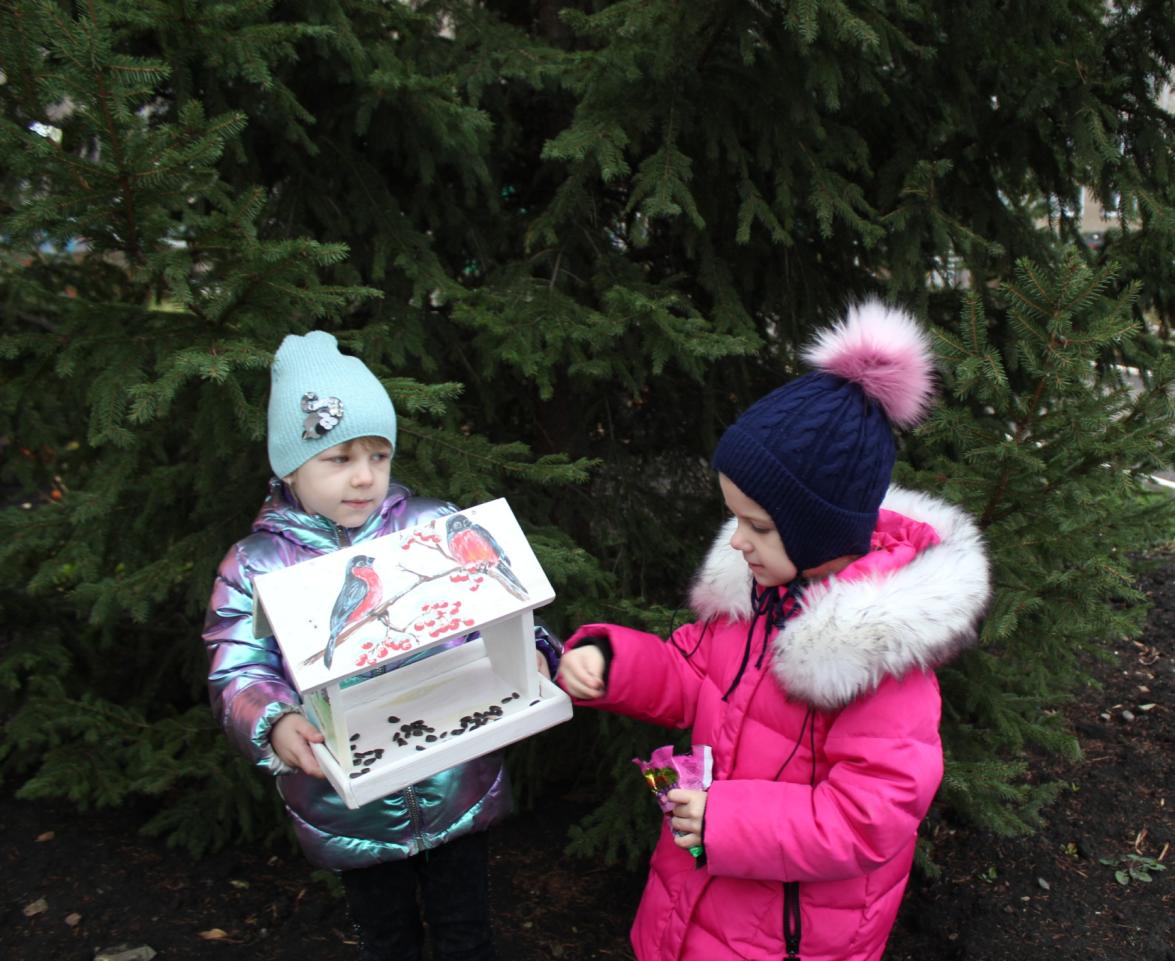 Позаботьтесь о птицах сегодня!
А они отблагодарят 
вас весной 
своими песнями…
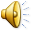